Hubie Chen			Birkbeck London
Bart M. P. Jansen		TU Eindhoven
Astrid Pieterse			HU Berlin
Karolina Okrasa	&		U. Warsaw &Pawel Rzążewski		Warsaw Uni. T.
ISAAC 2020December 17th 2020, Hong Kong
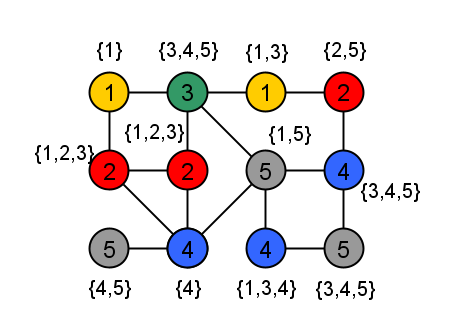 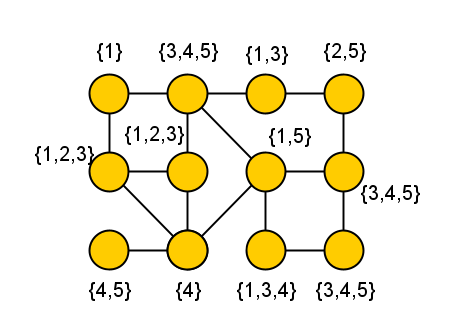 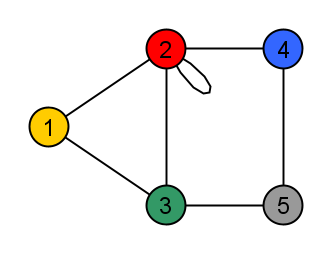 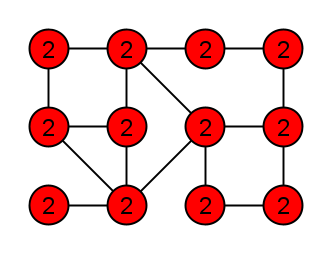 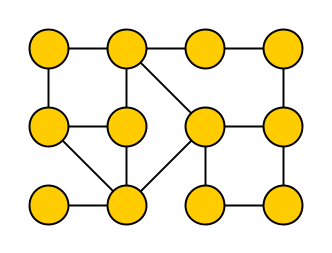 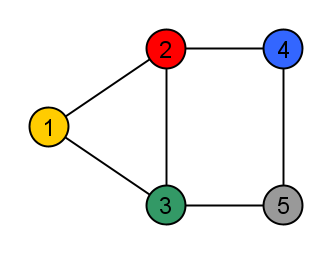 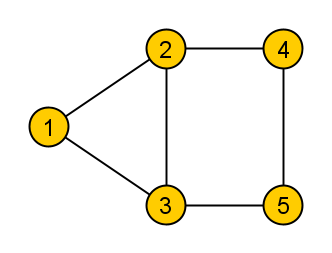 [Speaker Notes: H-Coloring == homomorphism from G to H.]
3
A different algorithmic paradigm
polynomial time
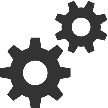 4
Timeline of polynomial-time sparsification
[Chen, J & Pieterse, IPEC]
[Dell & van Melkebeek, STOC]
[J & Pieterse, IPEC]
2010   2011   2012   2013   2014   2015   2016   2017   2018   2019   2020
ISAAC 2020
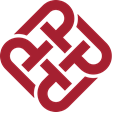 [J & Pieterse, IPEC]
Full sparsification complexity characterization for Boolean Max-CSP
[J & Pieterse, IPEC]
[J & Pieterse, MFCS]
5
[J & Włodarczyk, ESA]
Our results
6
Opening step of the proof
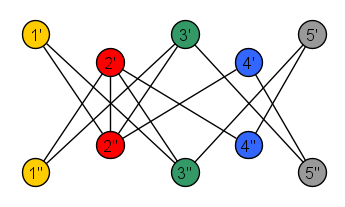 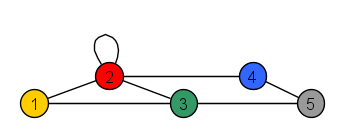 7
Local structure
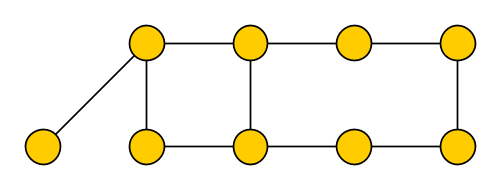 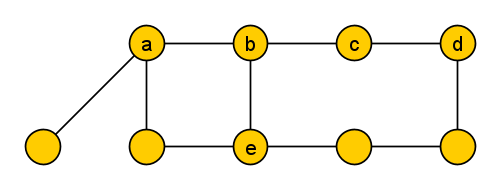 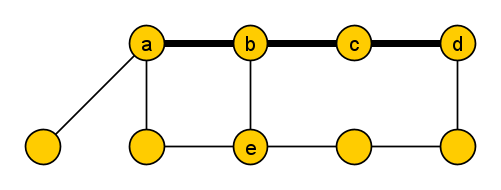 8
[Speaker Notes: Take-away message: any hard graph H contains a P_4 with some additional properties, which can be used to construct gadgets, which can be used to simulate an Annotated P_4-List-Coloring instance, for which we prove a lower bound.]
Local structure
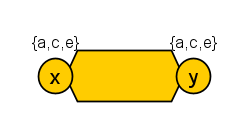 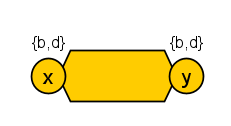 9
[Speaker Notes: Take-away message: any hard graph H contains a P_4 with some additional properties, which can be used to construct gadgets, which can be used to simulate an Annotated P_4-List-Coloring instance, for which we prove a lower bound.]
Local structure
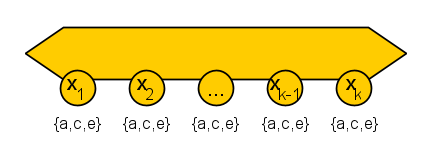 10
[Speaker Notes: Take-away message: any hard graph H contains a P_4 with some additional properties, which can be used to construct gadgets, which can be used to simulate an Annotated P_4-List-Coloring instance, for which we prove a lower bound.]
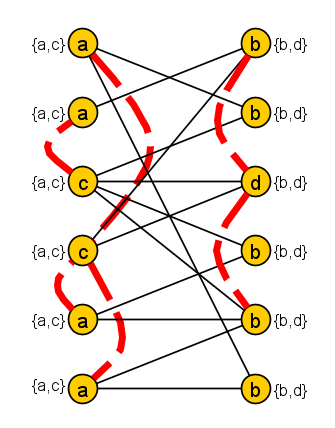 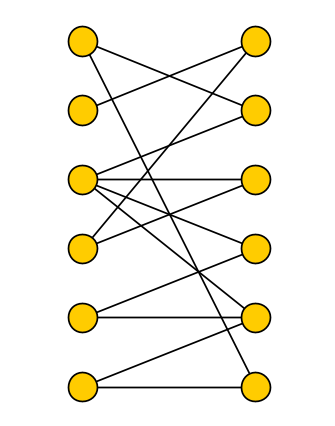 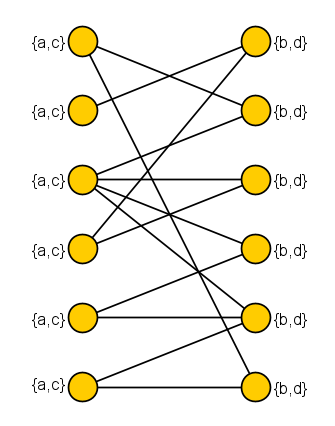 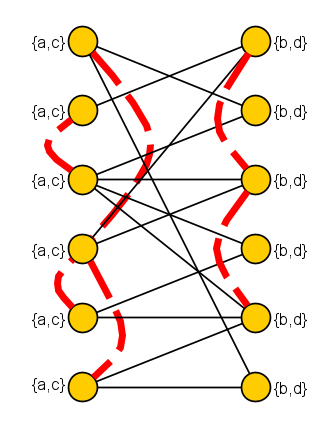 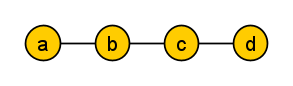 Can be enforced by previous gadgets
11
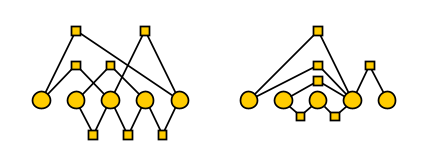 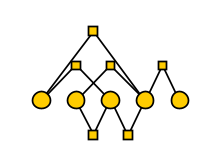 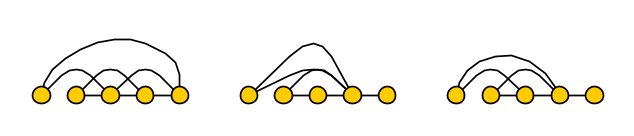 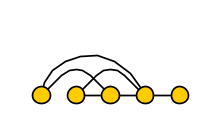 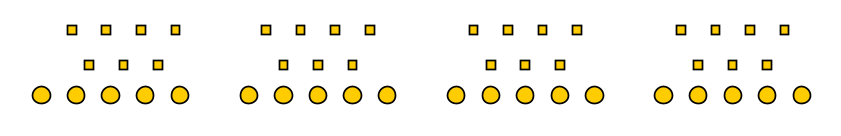 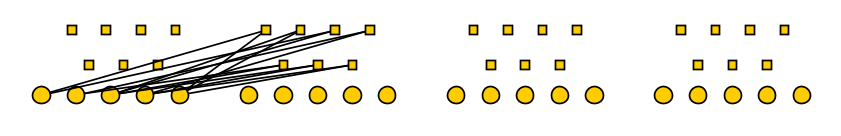 12
Summary of the reductions
Cross-composition
Gadgets from hard local structure
Reduction of Feder, Hell & Huang
13
Conclusion
Postdoc positions available!
14
[Speaker Notes: We know sparsification lower bounds for all graphs H which have a triangle. (The problem is easy for all bipartite graphs).]